السلام عليكم ورحمة الله وبركاته
د فهد البدر 
استشاري وأستاذ مساعد كلية الطب
قسم الأشعة
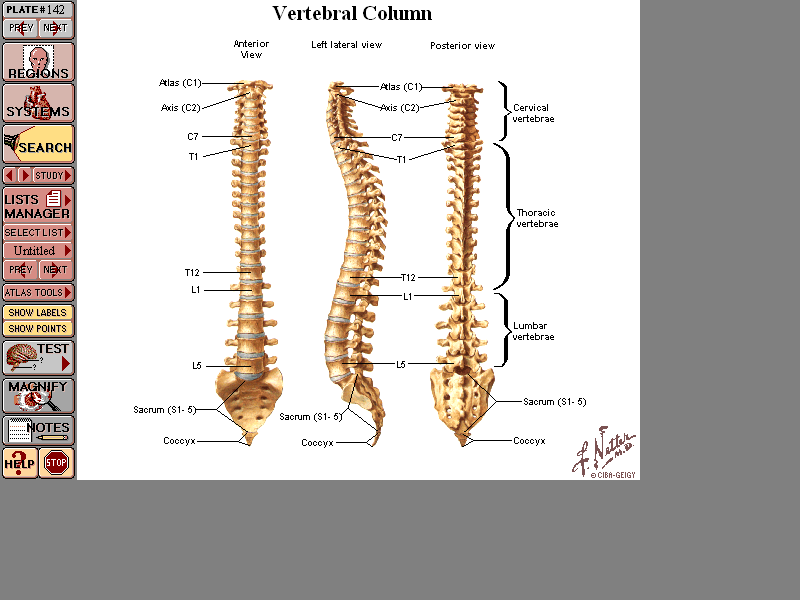 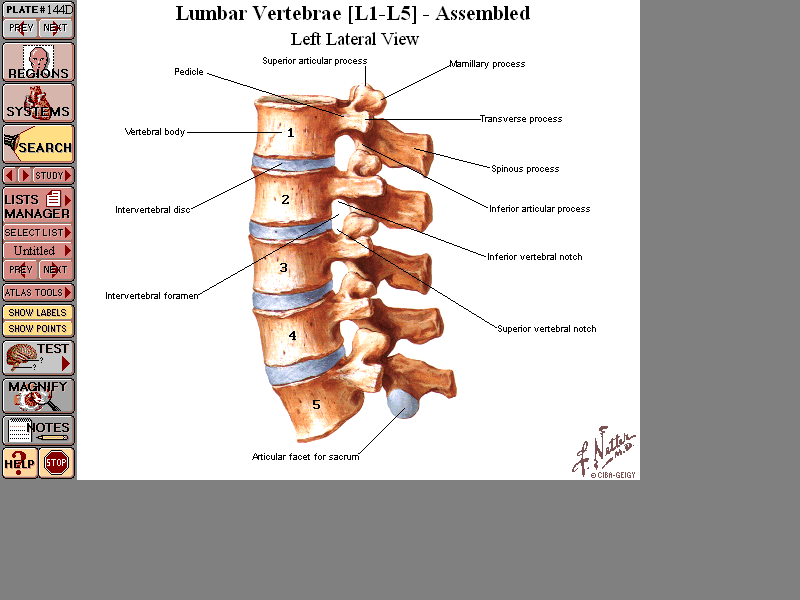 How to read x ray  spine 

1-check vertebrae body 
2-check aligment
3-prevetebral space 30% C3  100% C7
4- disc space
5-atlantaxial space
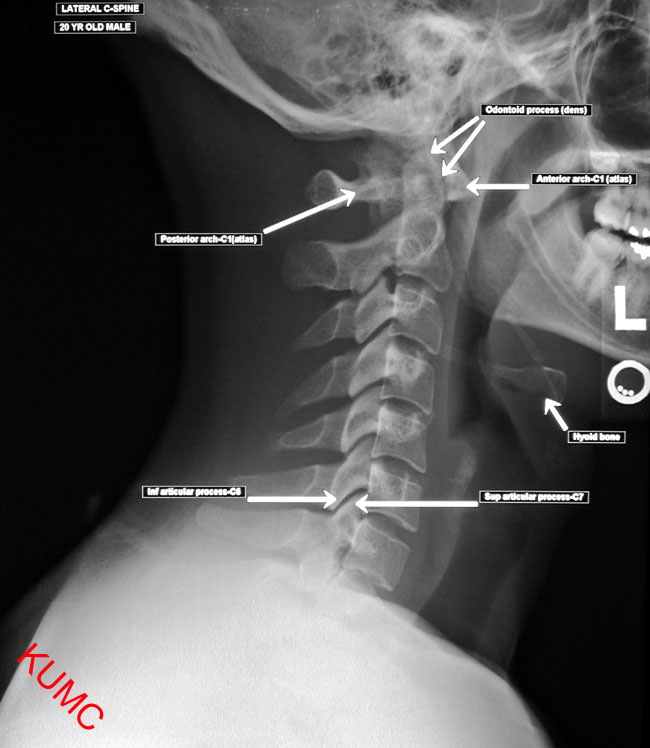 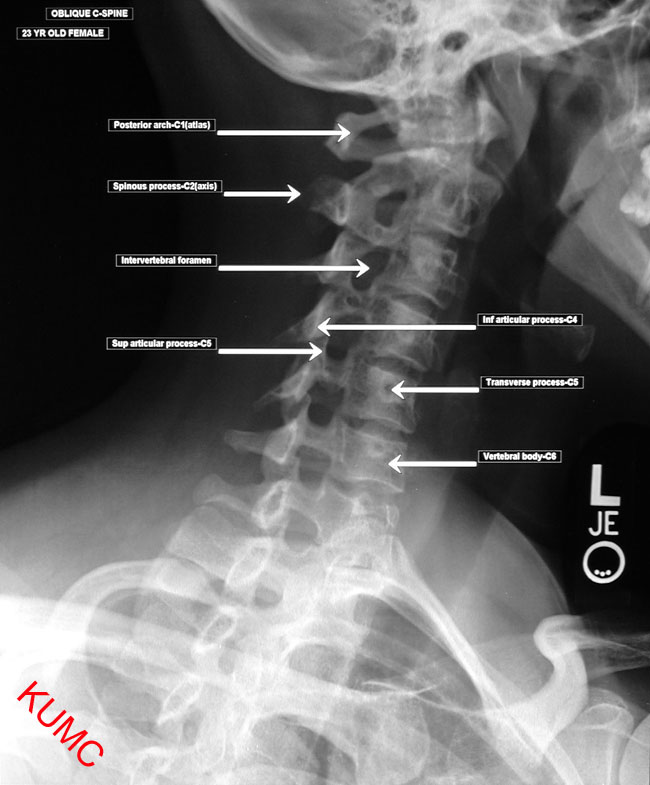 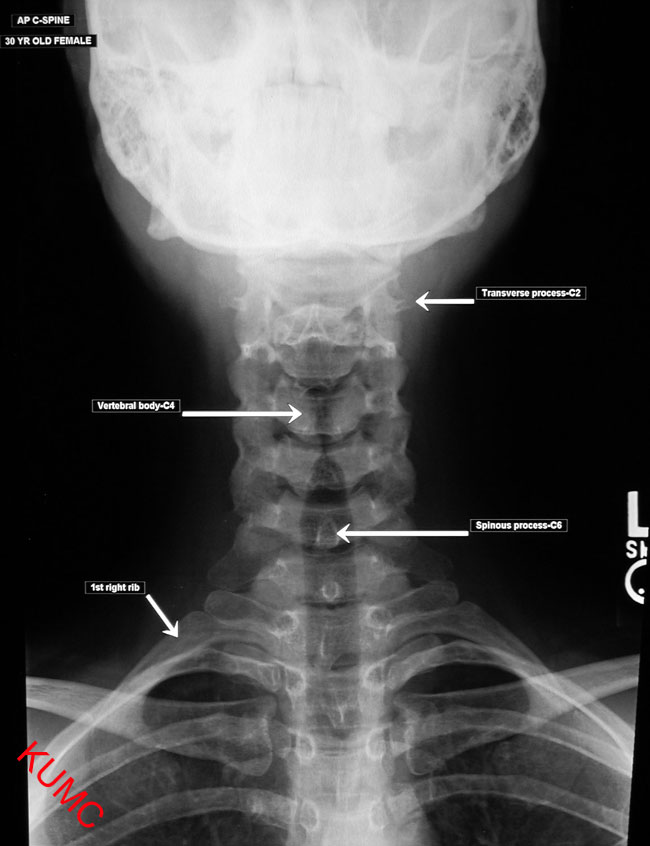 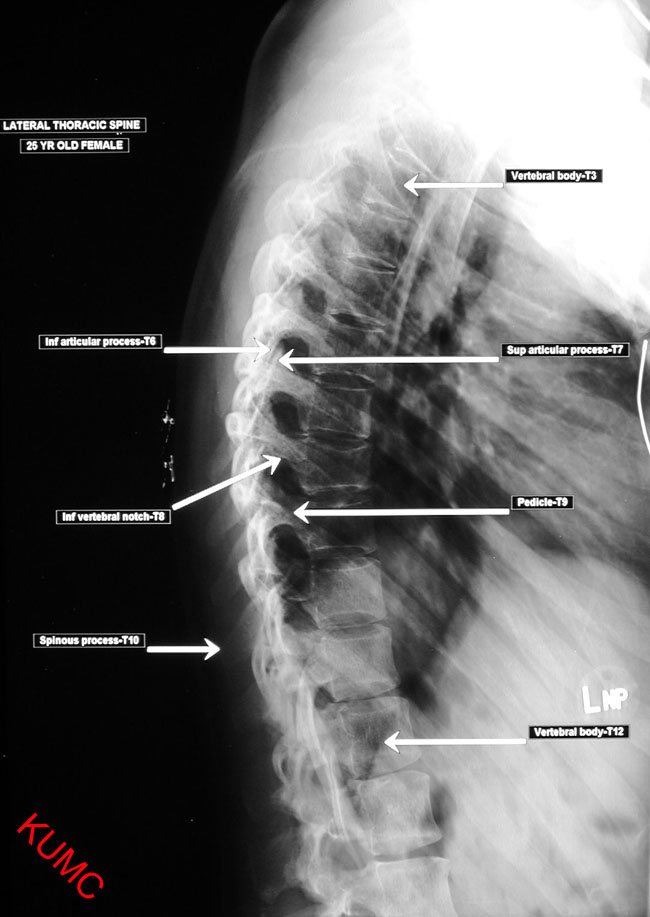 When you are reading  x ray look to
Alignments and  Sulbluxation
Paravertebral swelling
Collapsed vertebra
Spondylolysis
Spondylolisthesis
retrolisthesis
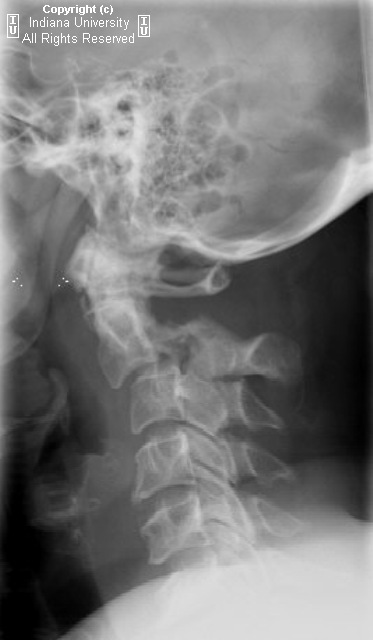 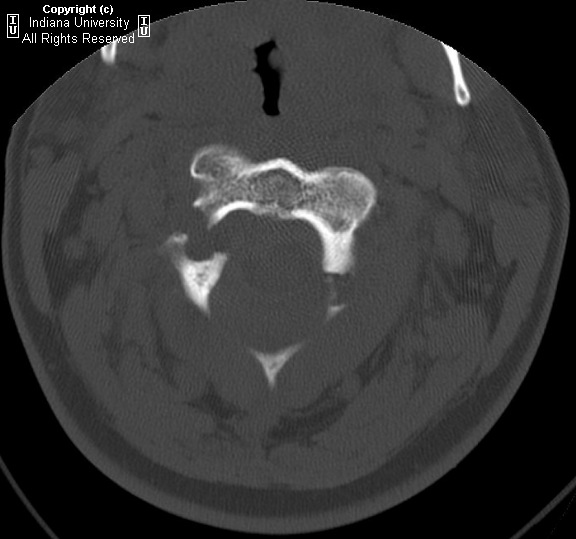 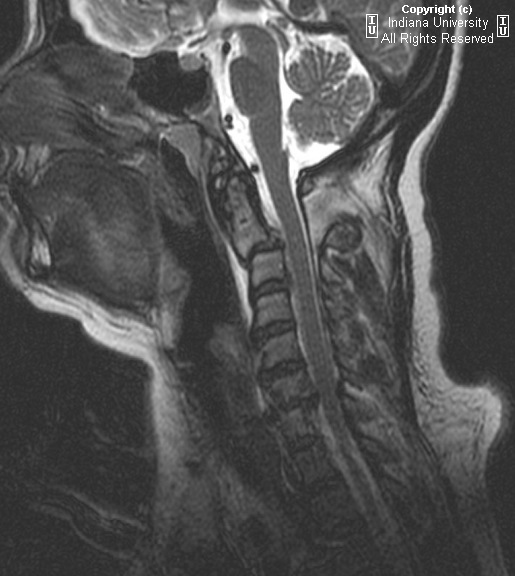 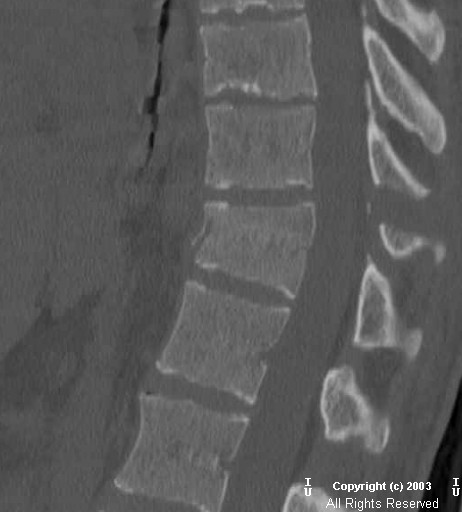 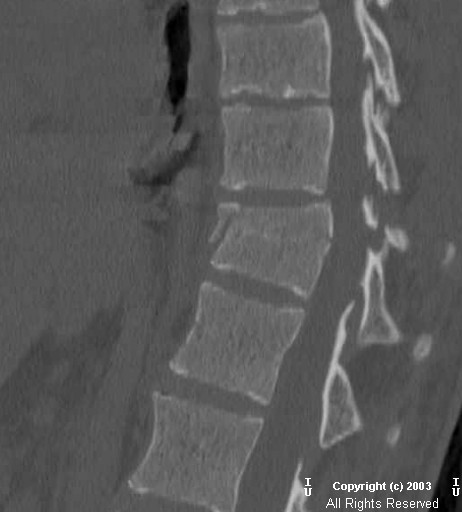 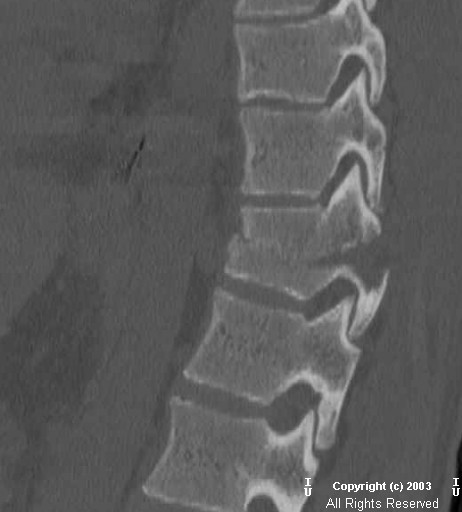 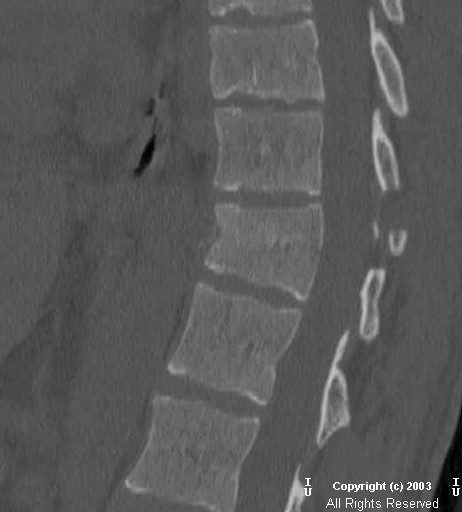 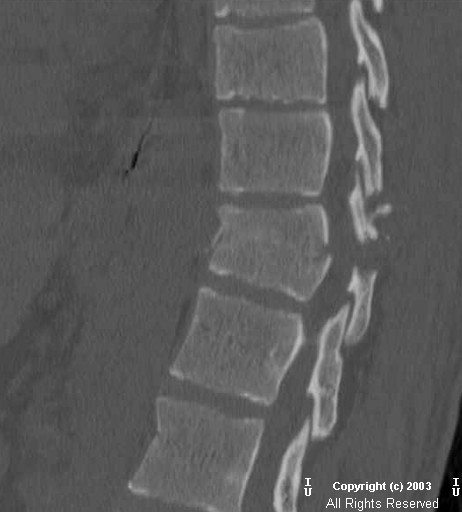 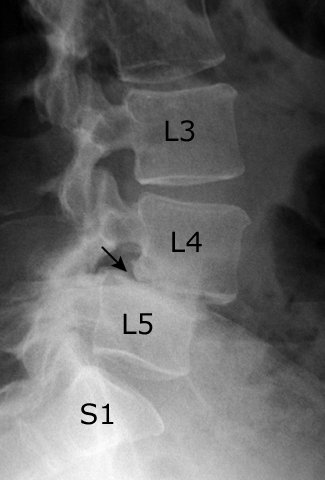 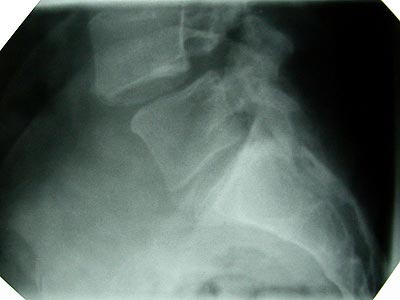 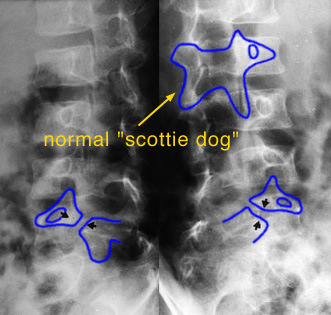 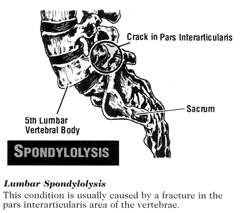 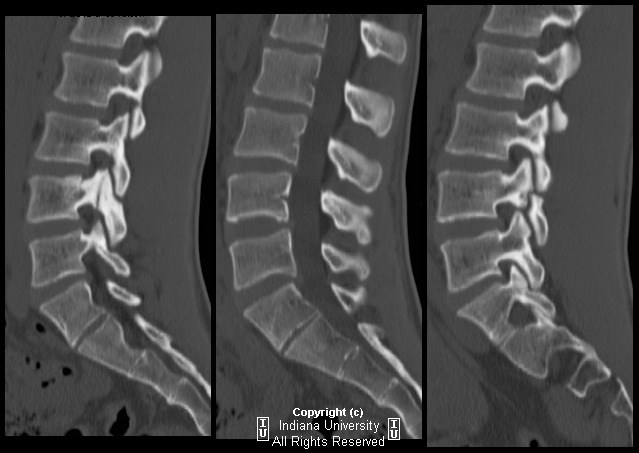 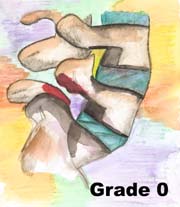 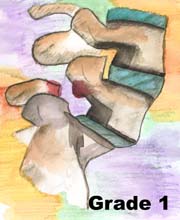 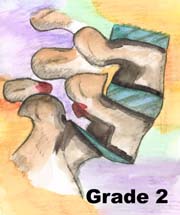 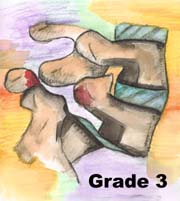 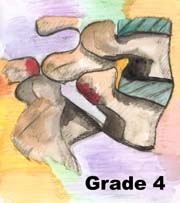 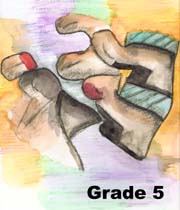 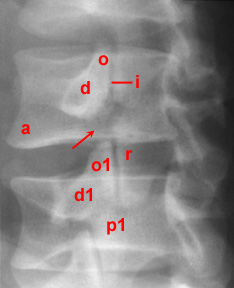 A- vertebral body. D- rt. pedicle, en face.
 I -interfacetal joint.
 o- rt. superior articular process.
R-rt. inferior articular facet
Arrow-absent pars = spondylolysis
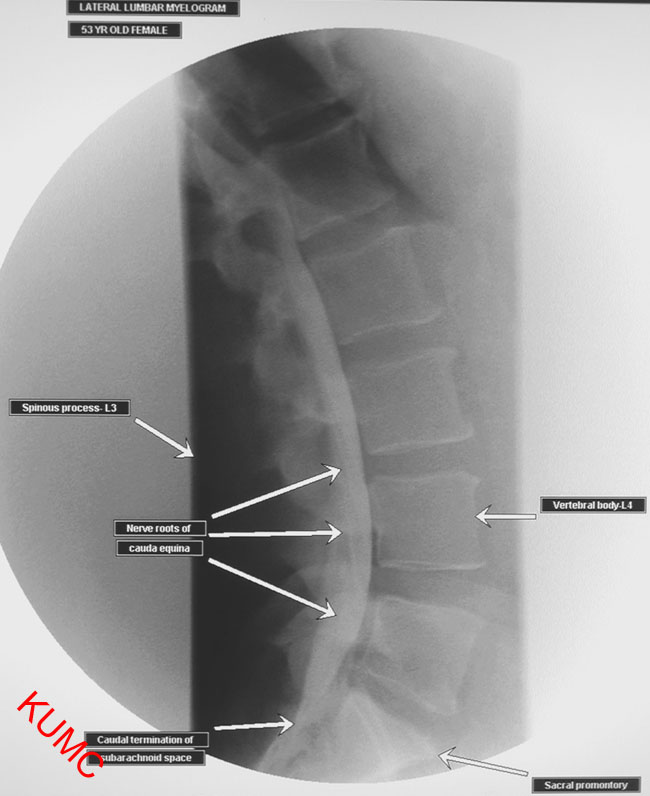 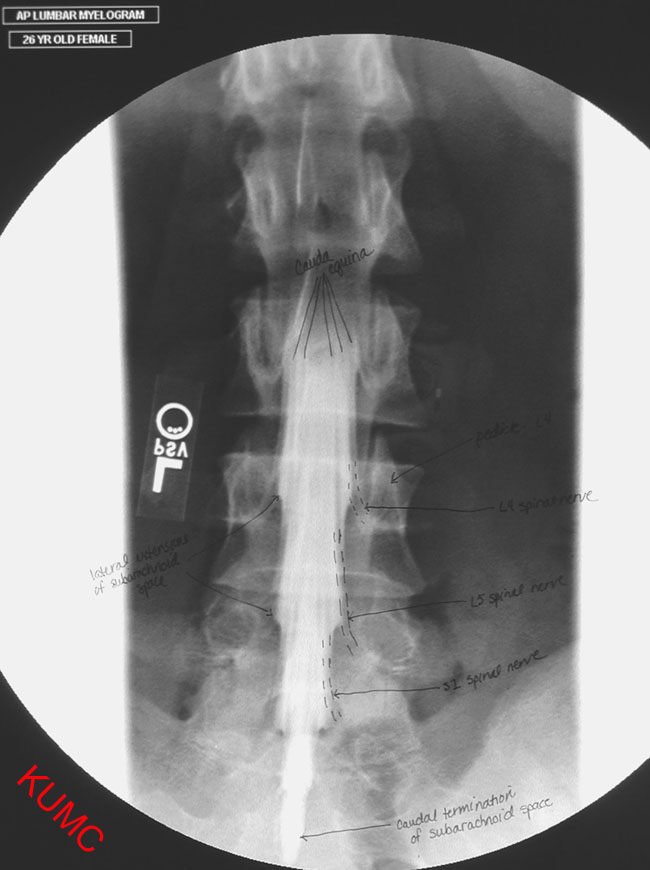 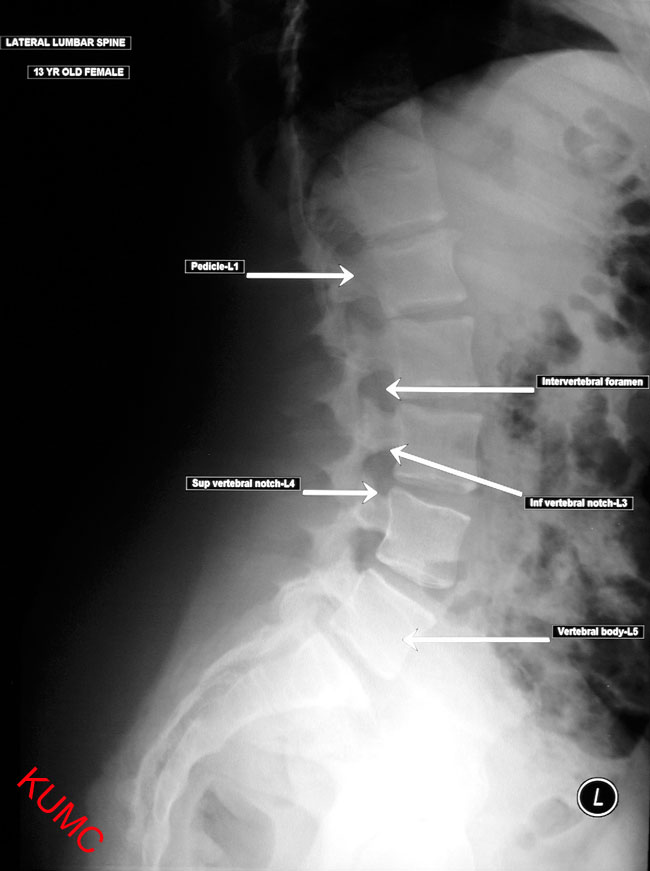 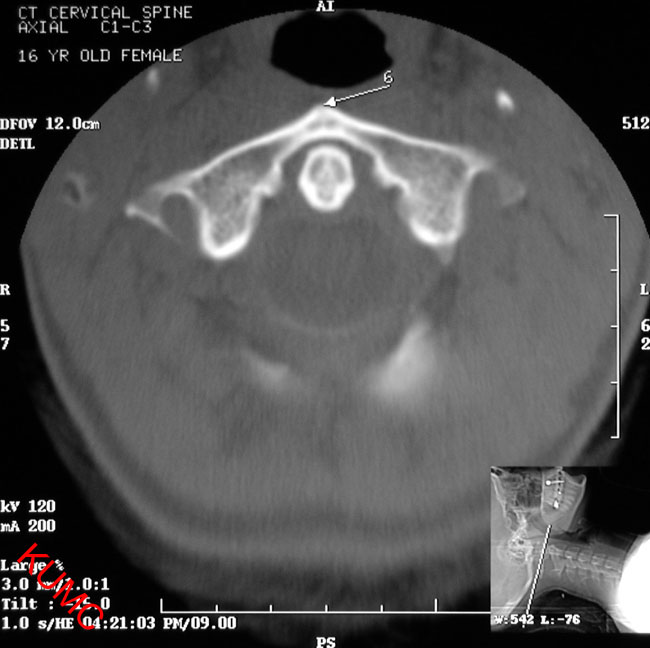 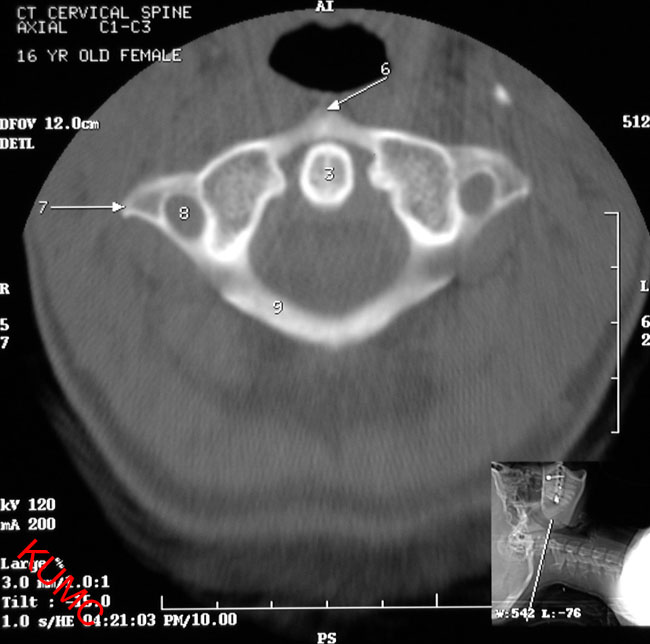 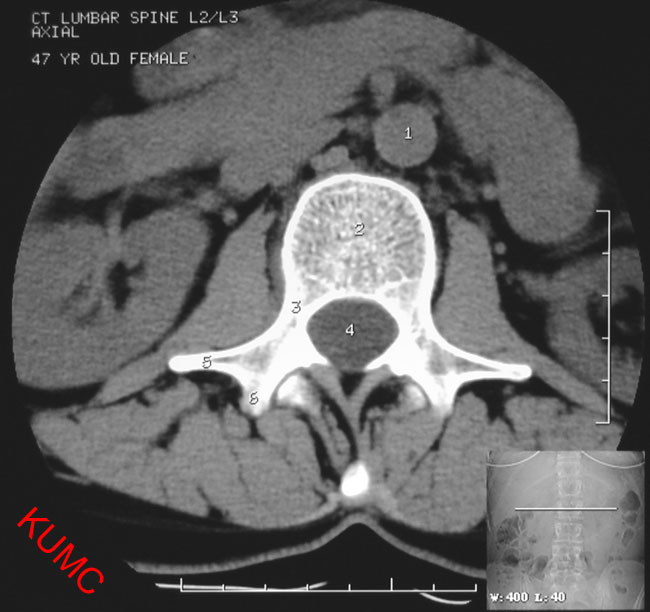 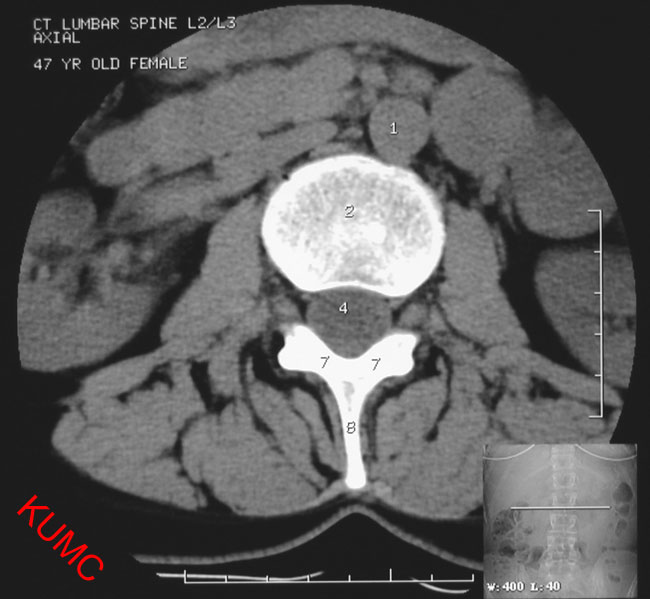 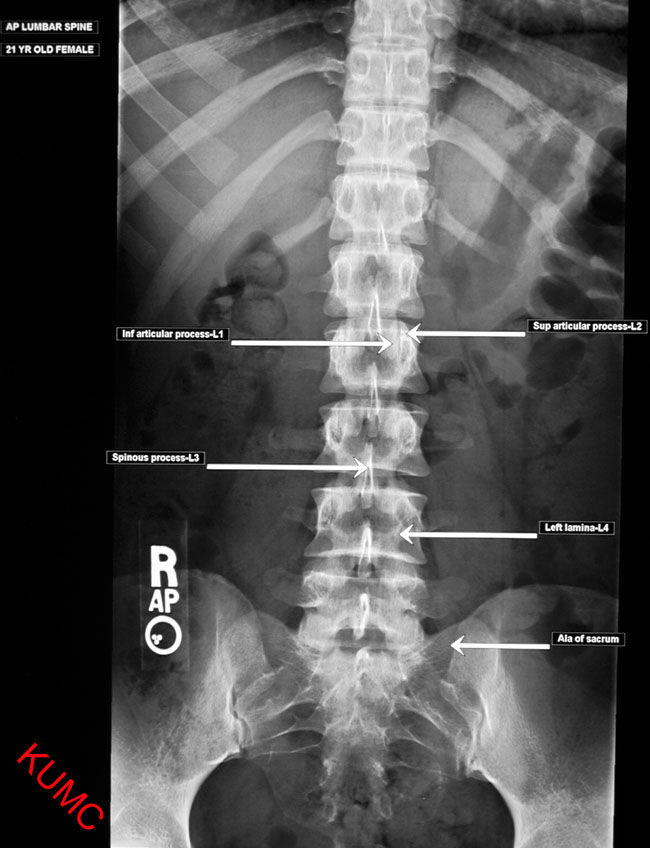 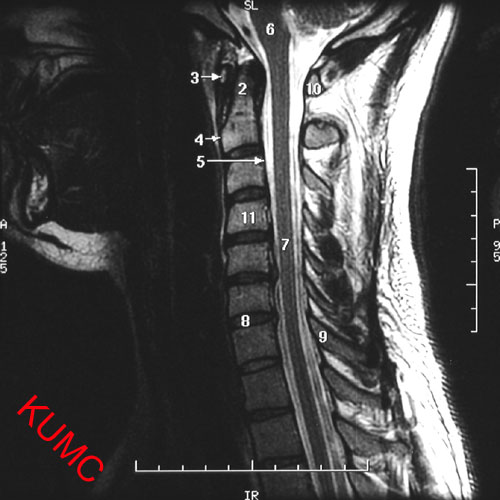 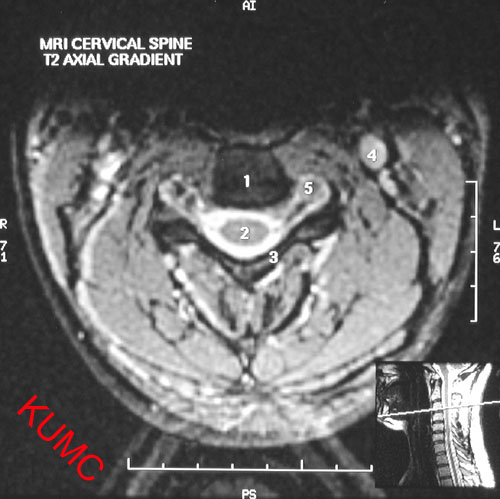 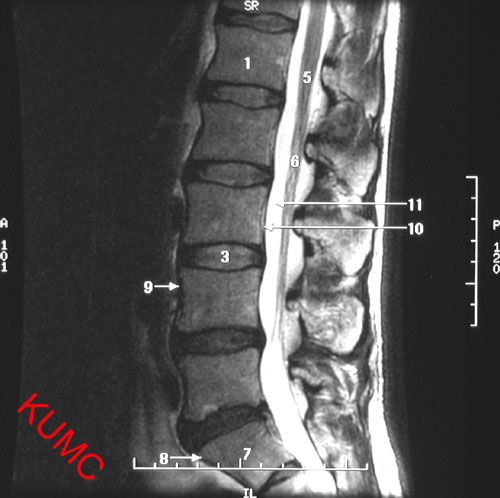 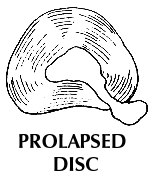 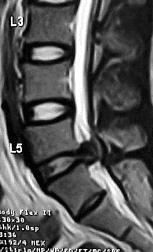 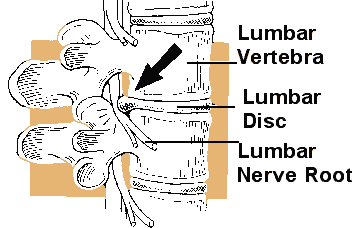 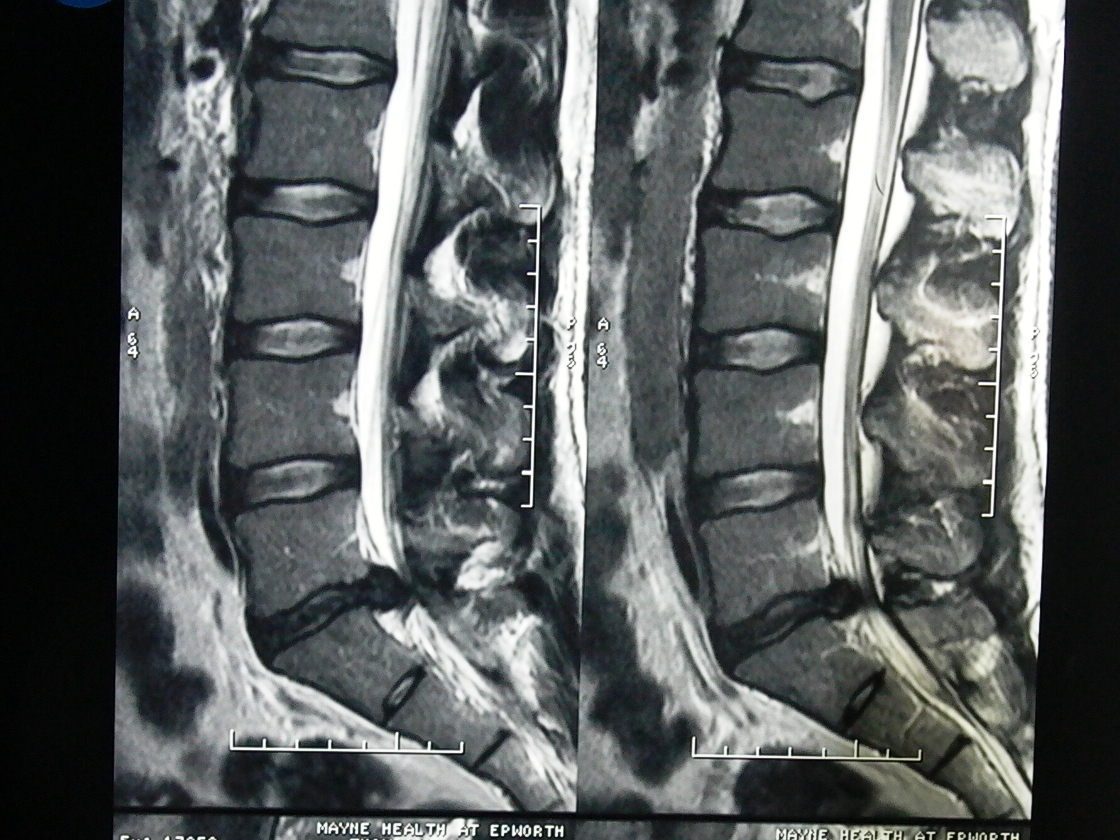 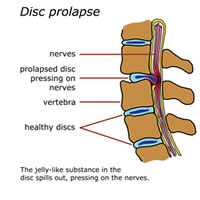 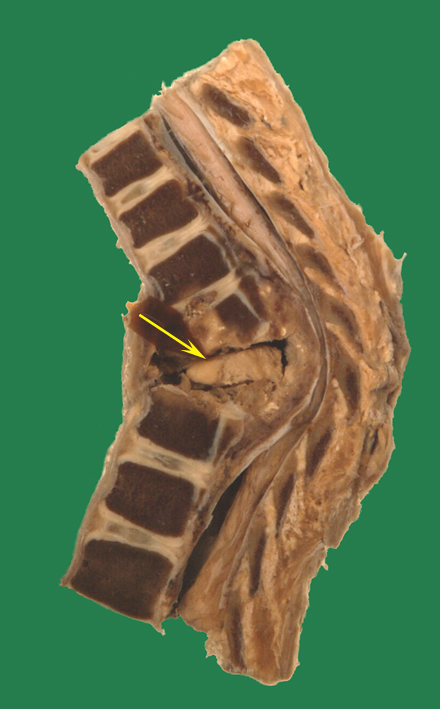 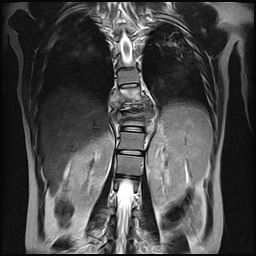 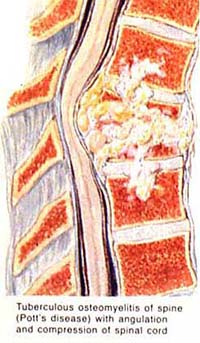 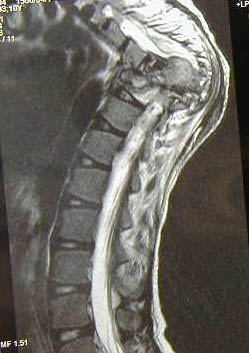 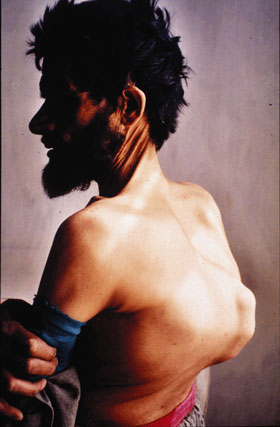 :
How to CT brain
1-Site of the lesion 
Intra or extra axial

2- ventricle 
3-skull and orbit
Normal calcification in the brain
1-pineal gland 
2-choroid plexus
3-basal ganglia
Hyper dense lesion  occurs in 


Acute Hematoma  

Look to fractures 
Is the patient hypertensive ?
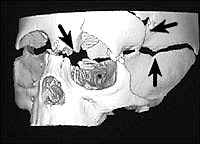 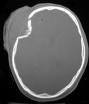 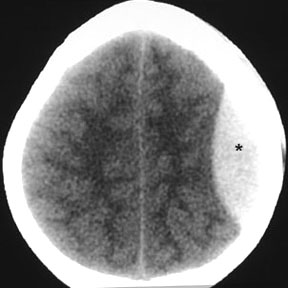 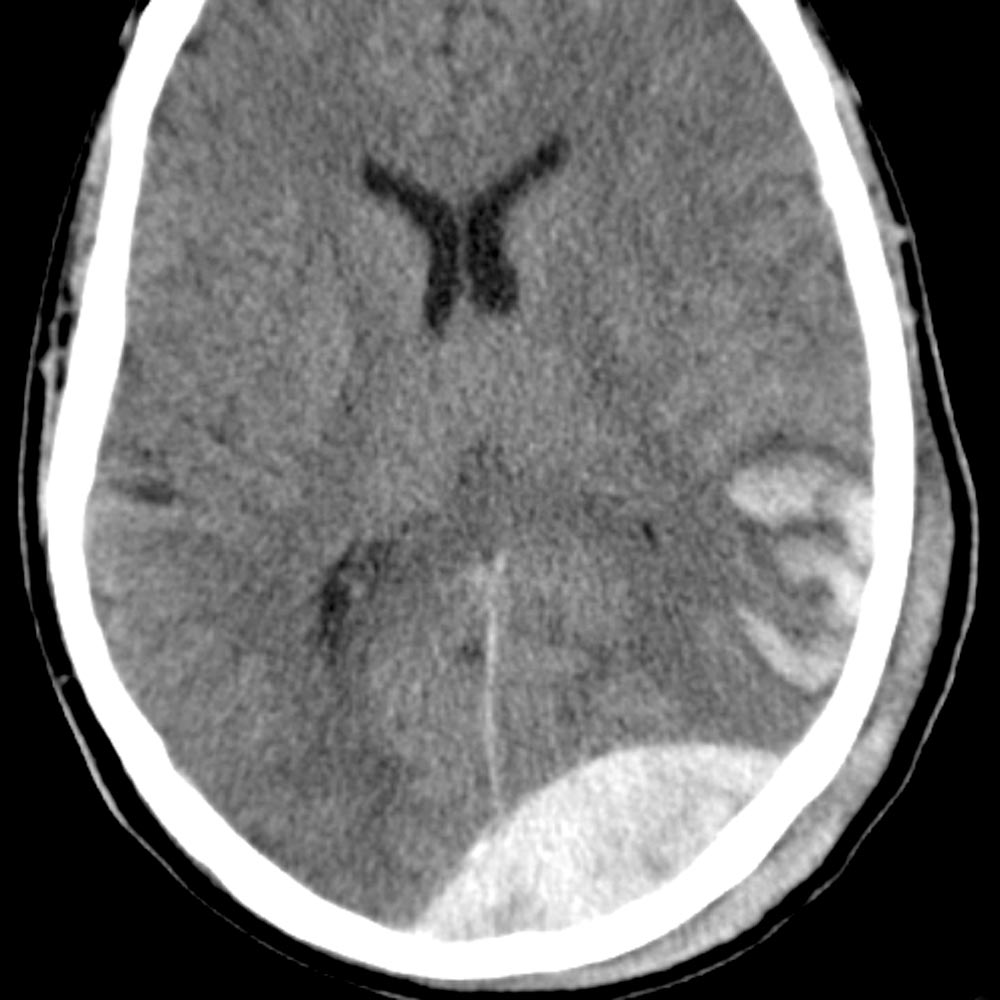 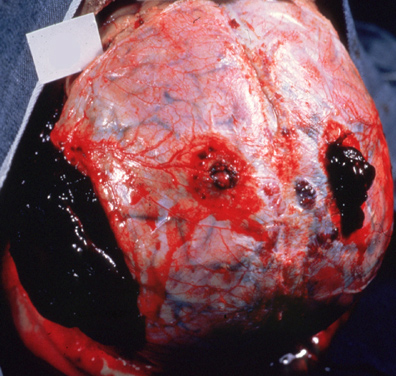 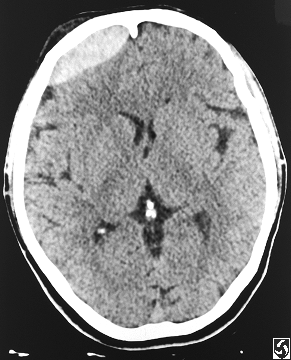 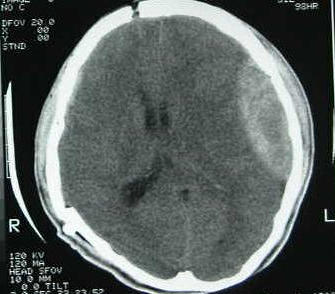 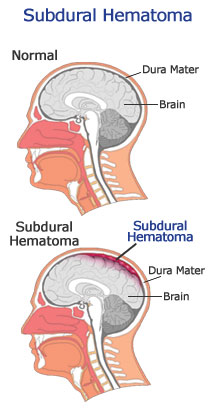 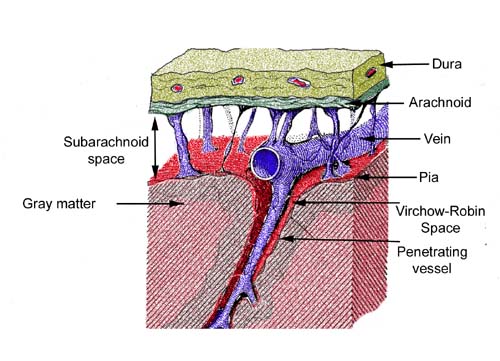 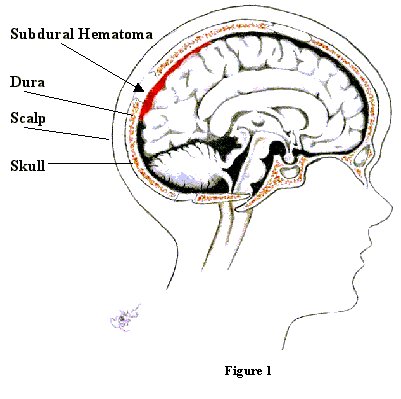 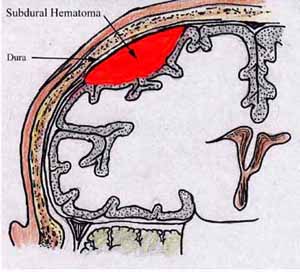 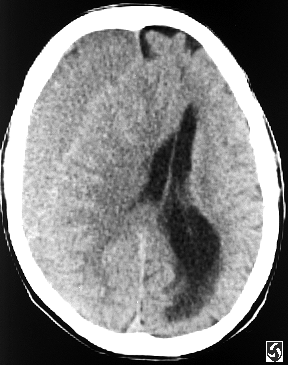 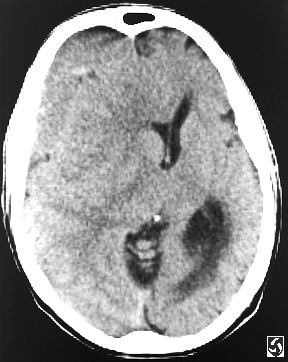 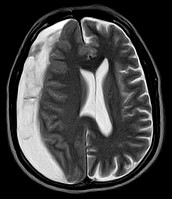 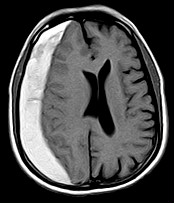 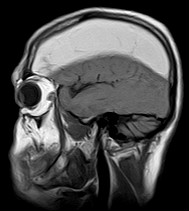 l
Type of haematma 
1-Subdural 
Cause and shape 
age of the patient   
2-extrdural 
cause and shape
Type of herniation
1-Subfalcine 
2-Uncal herniation
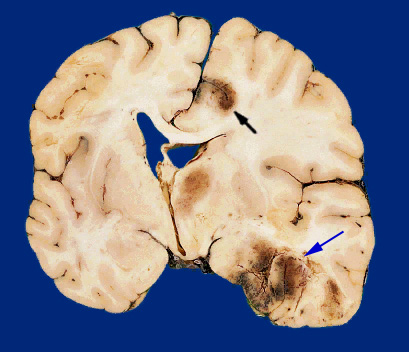 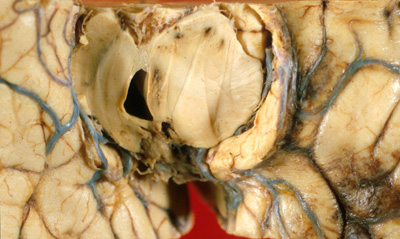 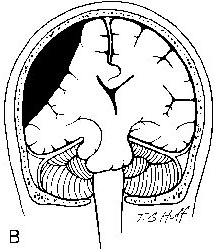 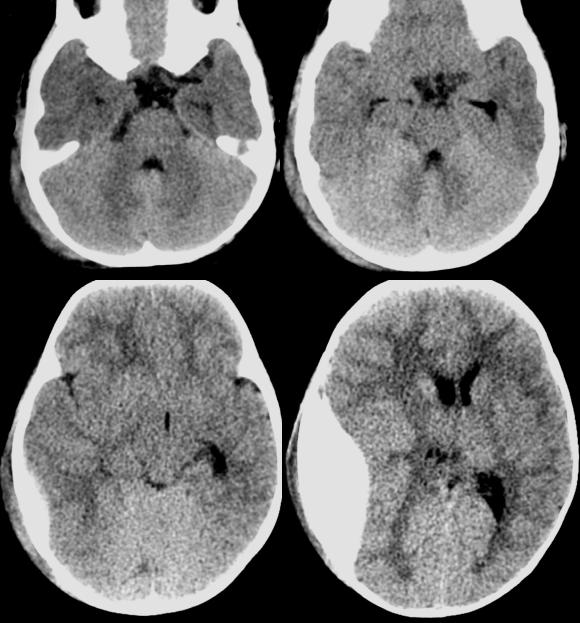 Type of edema 
Vasgenic
causes 
Cytotoxic
Causes